15 דקות על מערכת החינוך
ד"ר מיכל טביביאן מזרחי, ראש מרכז מנור
[Speaker Notes: ב]
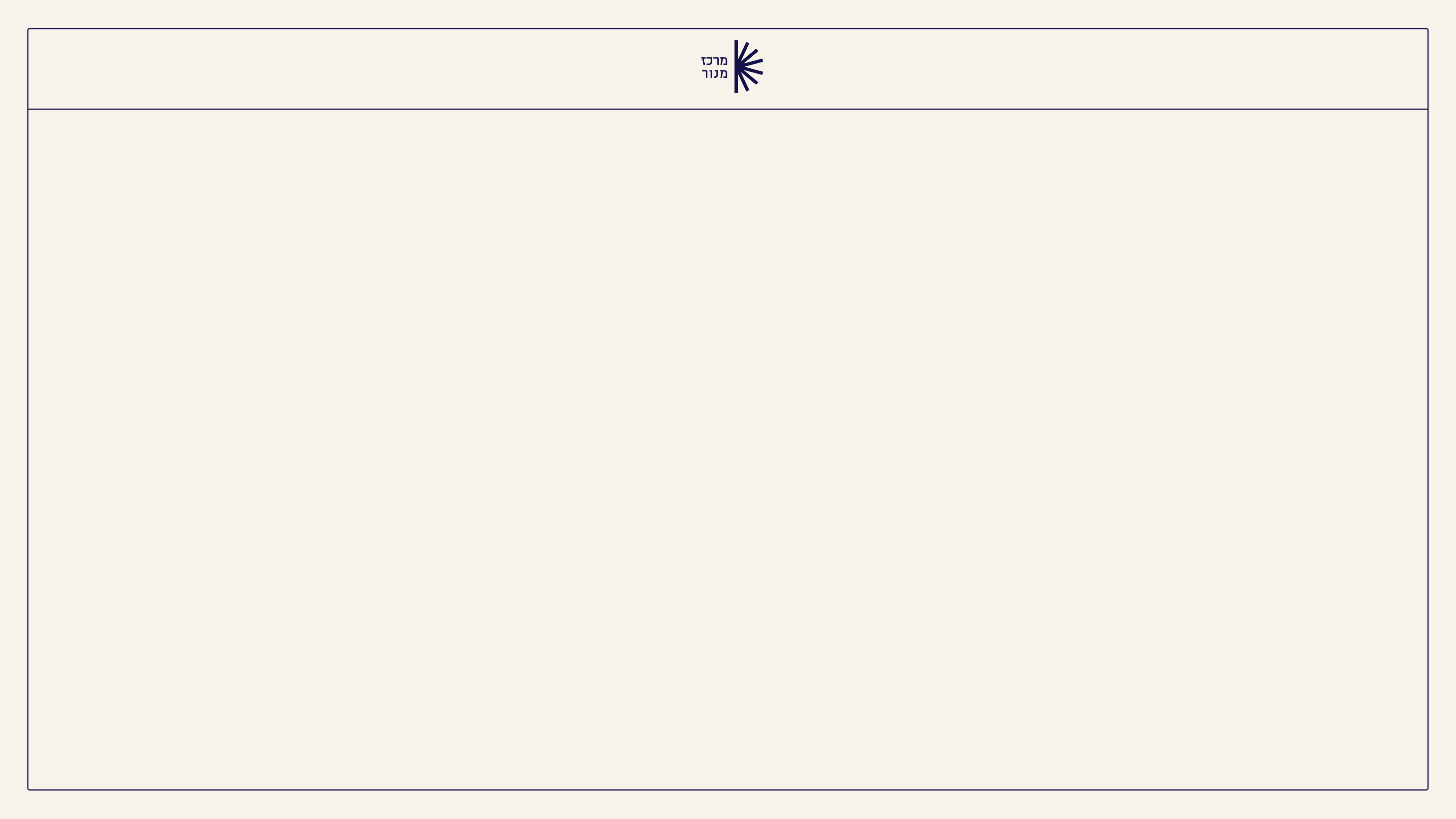 מערכת ללא כיוון ואסטרטגיה
תחלופה של 7 שרים בעשור האחרון
כל שר מבטל או רק מתעלם מהכיוונים של קודמו
תמריצים פוליטיים לעיסוק בזוטות ולא באתגרי המערכת המשמעותיים
אתגרים חיצוניים שמחייבים התעסקות בכאן ובעכשיו
היעדר הערכה ומדידה
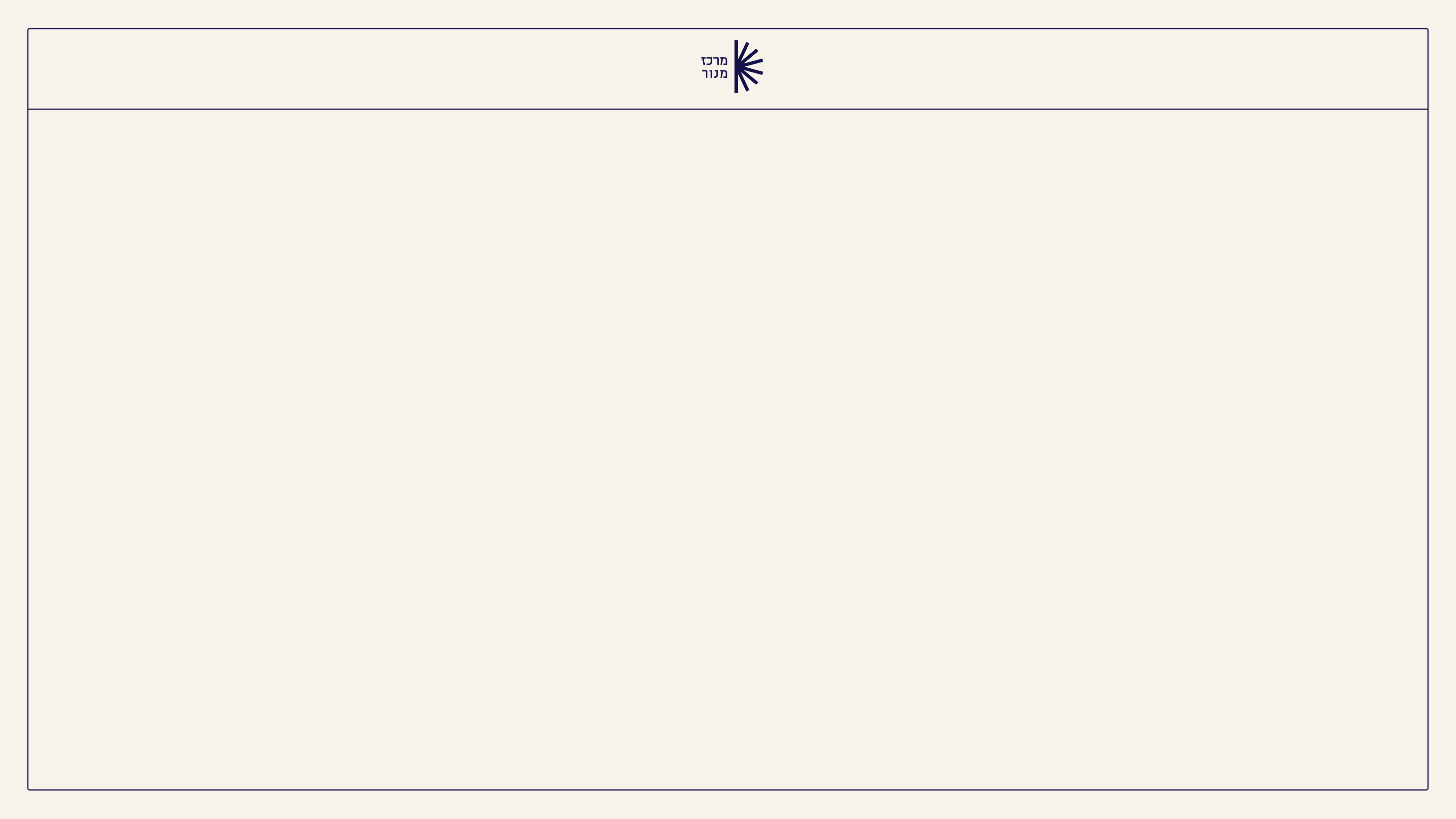 כוחות חזקים מנהלים את המערכת "מבחוץ"
אגף תקציבים באוצר
הממונה על השכר באוצר
ארגוני המורים
רשויות מקומיות
הורים
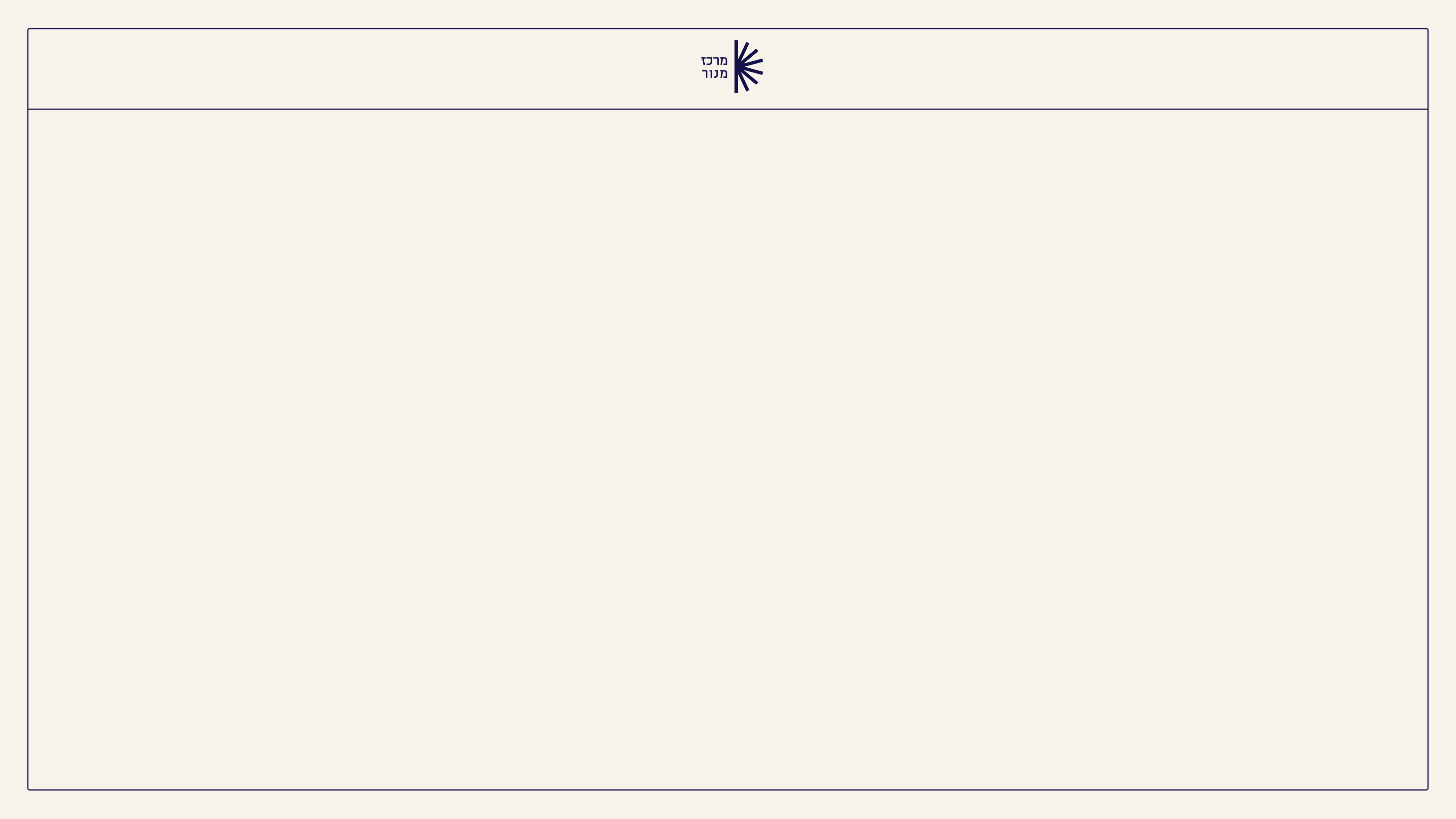 החינוך הציבורי והממלכתי נשחק
יסוד ציבורי
יסוד ממלכתי
מאת המדינה ובמימונה
ללא זיקה לגוף מפלגתי
ללא מיון וסינון
כפוף לפיקוח
בהתאם למטרות החינוך בחוק
בהתאם לתוכנית הלימודים
תקציב ורגולציה
מטרות ותוכן
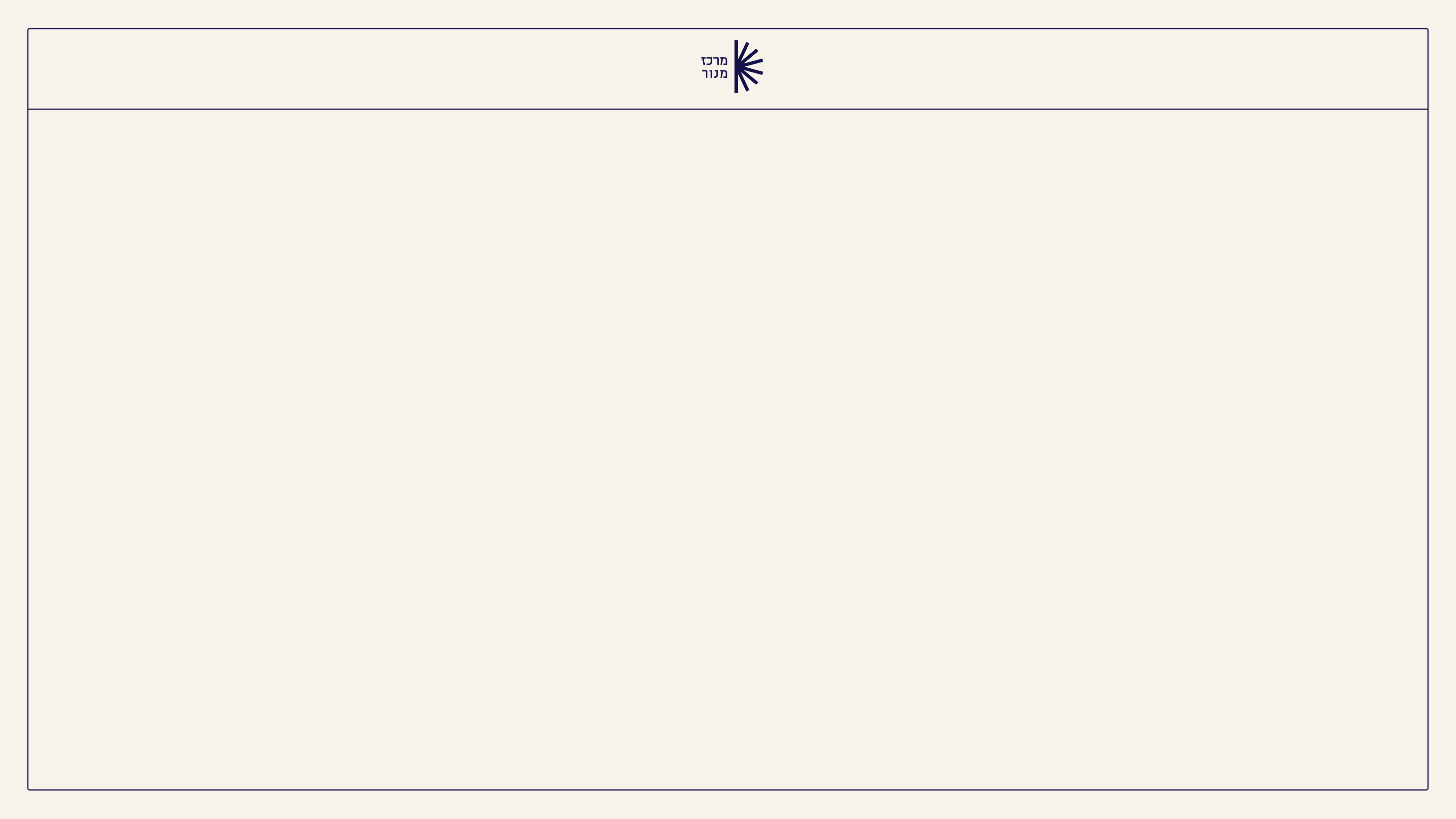 4 זרמים שמעצבים את החברה הישראלית
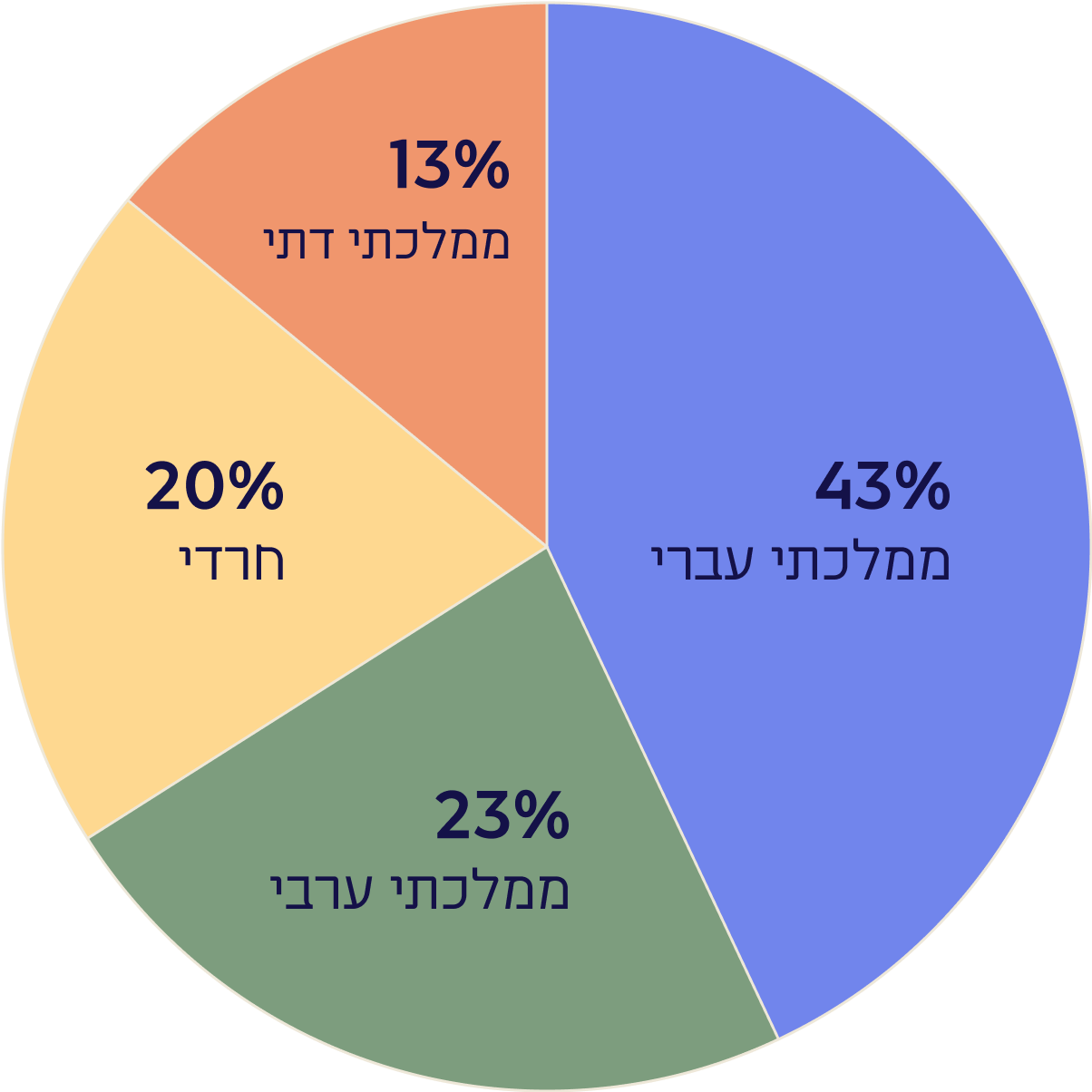 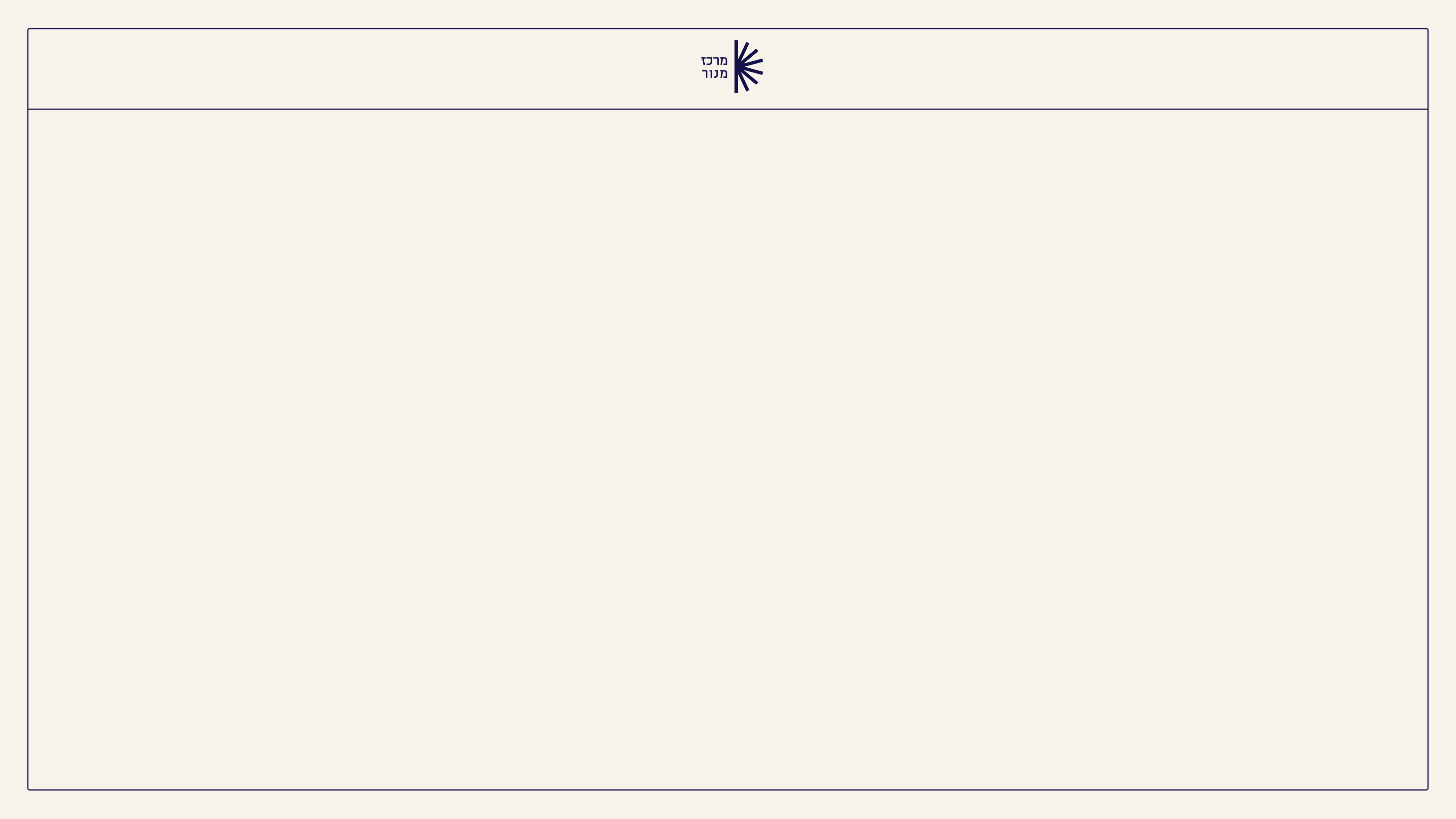 4 זרמים – חוזה נפרד
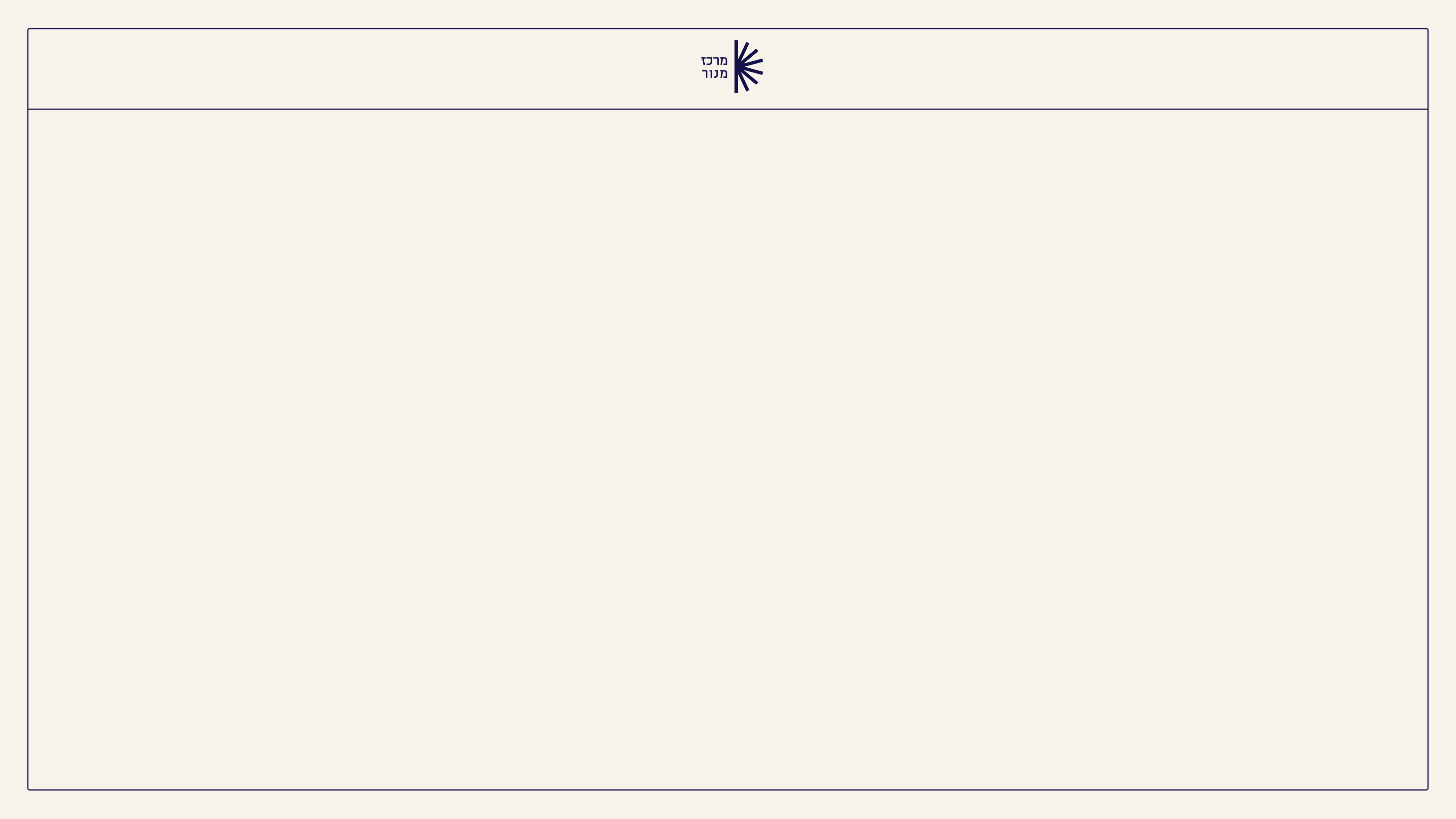 4 זרמים – חוזה נפרד
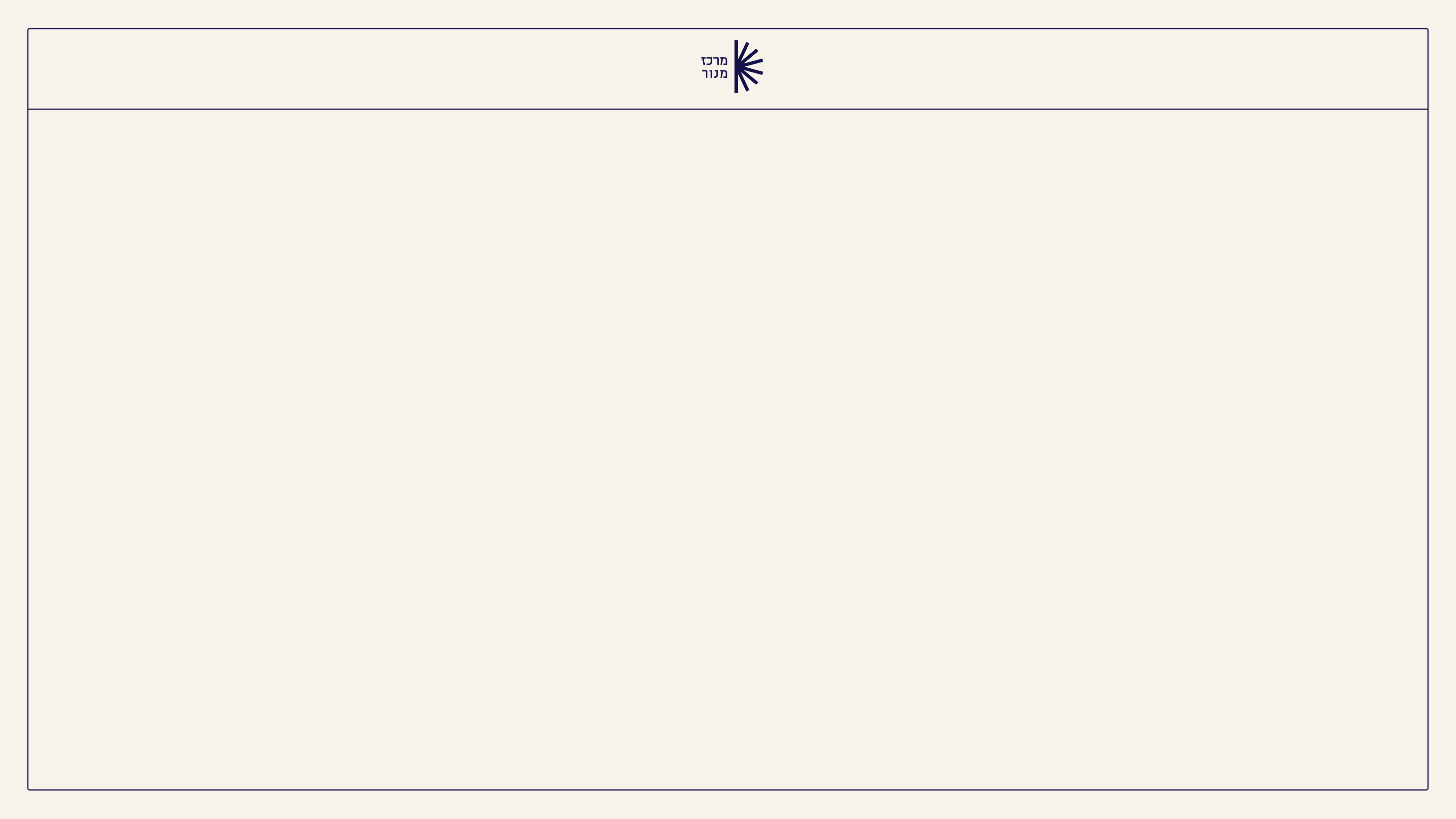 4 זרמים – חוזה נפרד
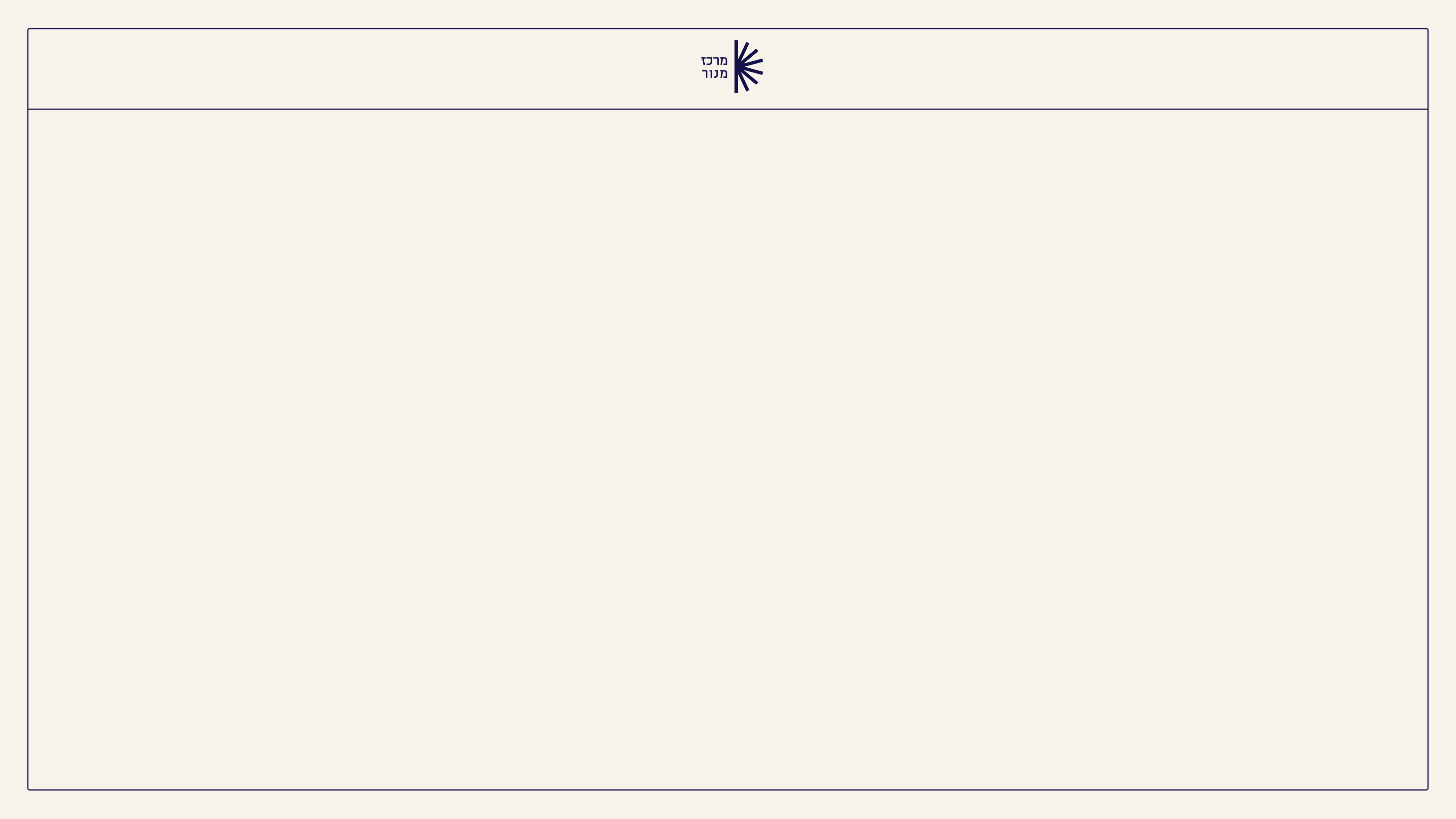 4 זרמים – חוזה נפרד
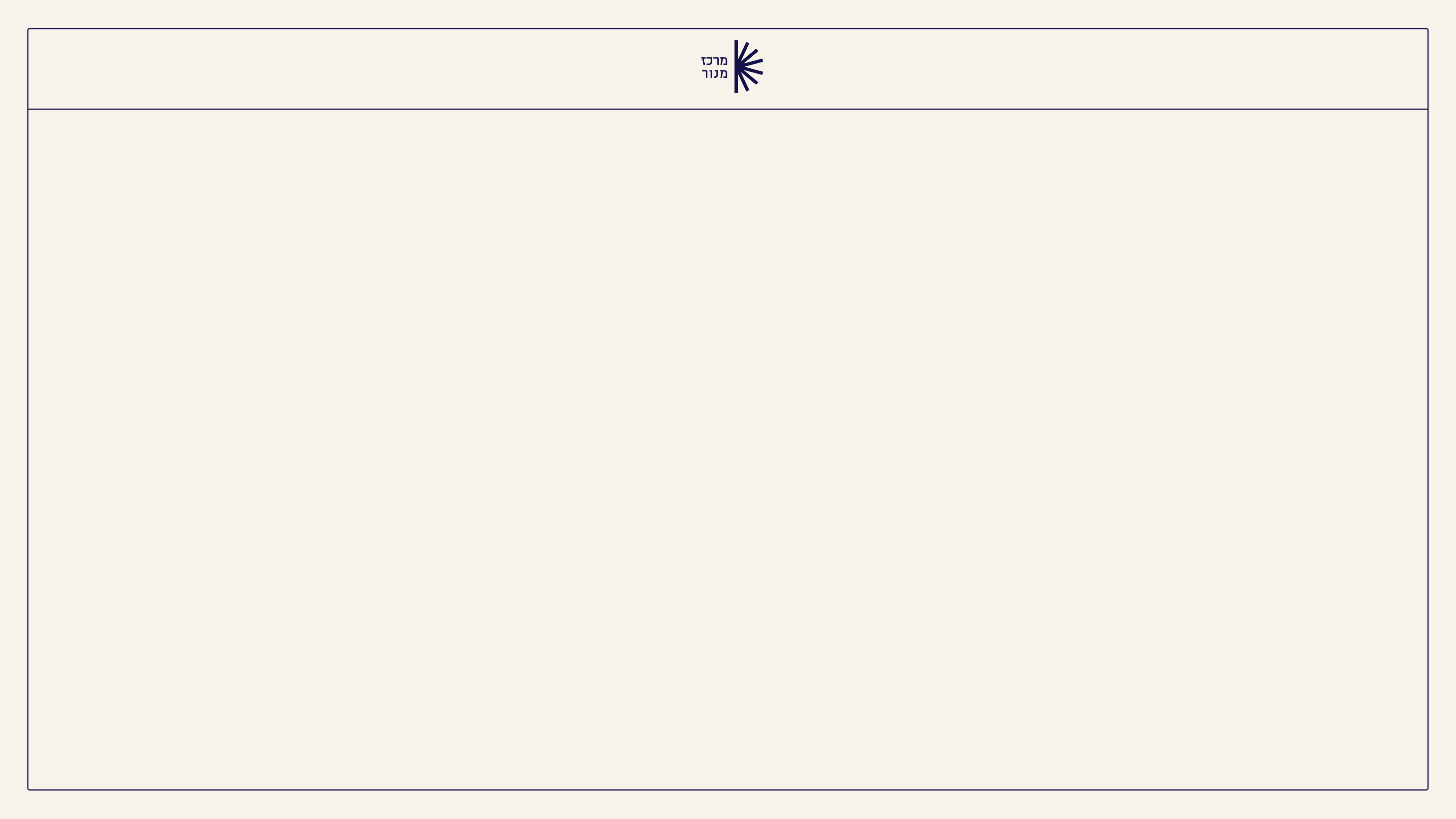 חוסרי מורים – מחולל או סמפטום
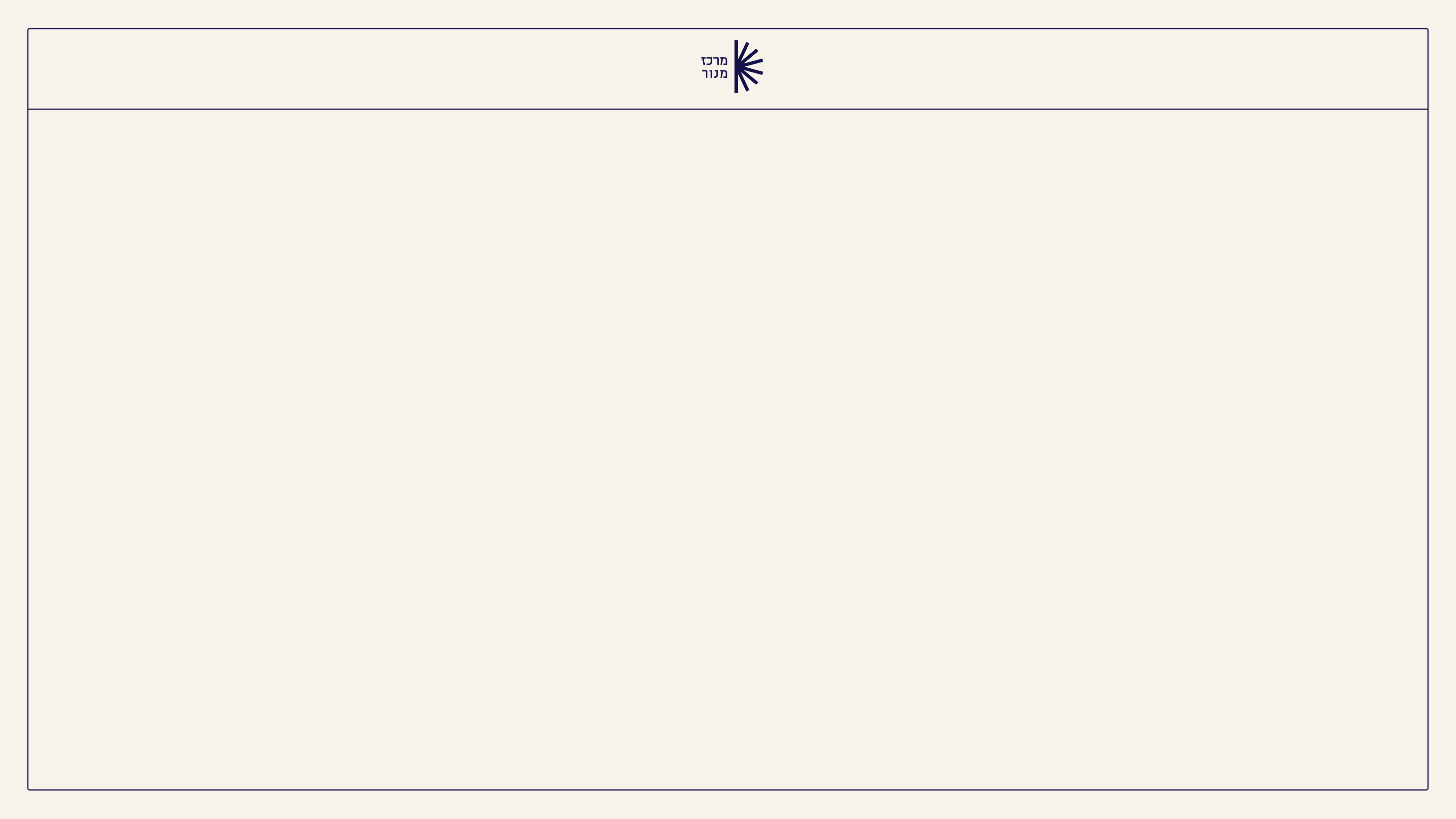 השקעה גדלה והתוצאות מדשדשות
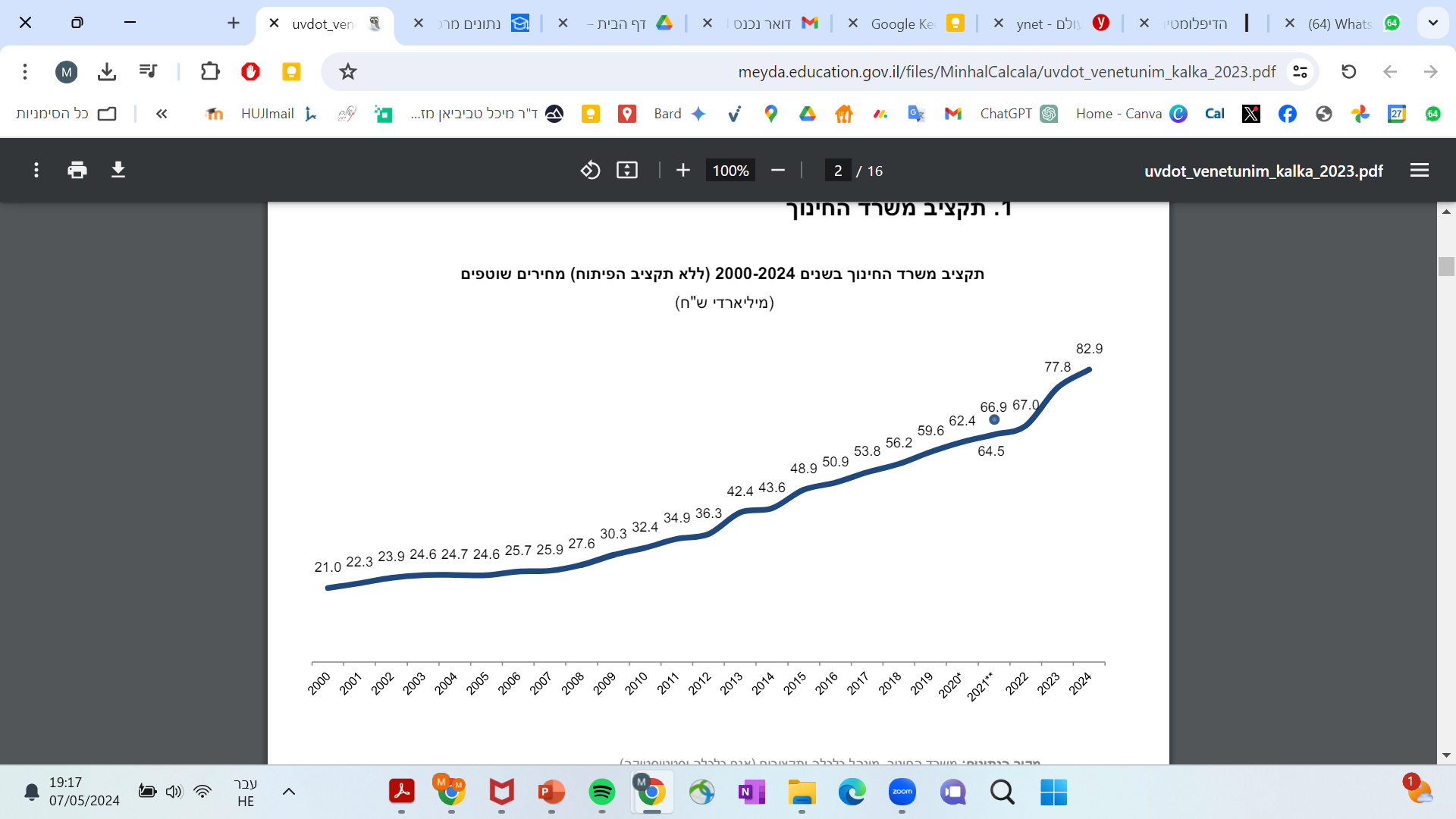 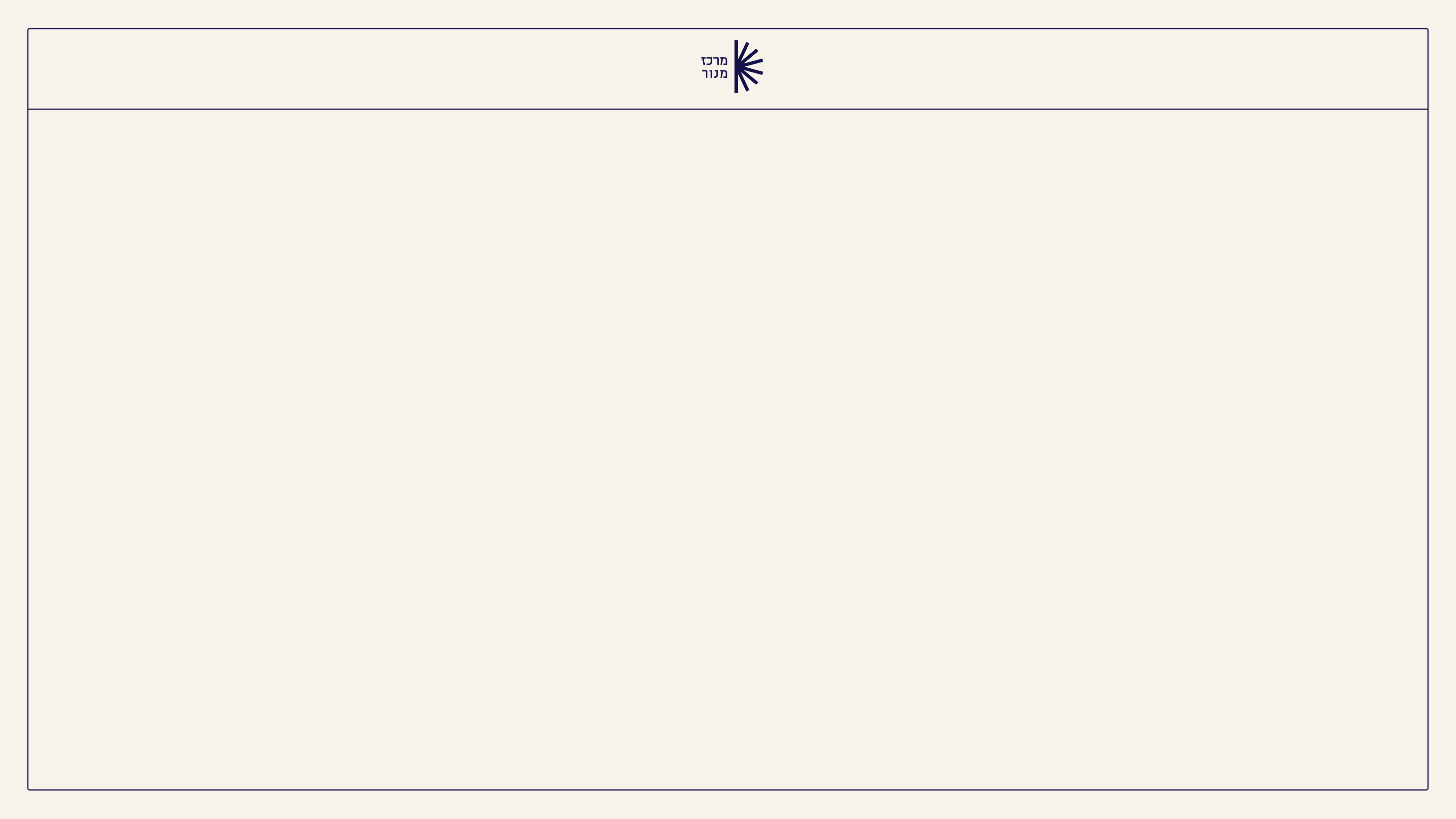 השקעה גדלה והתוצאות מדשדשות
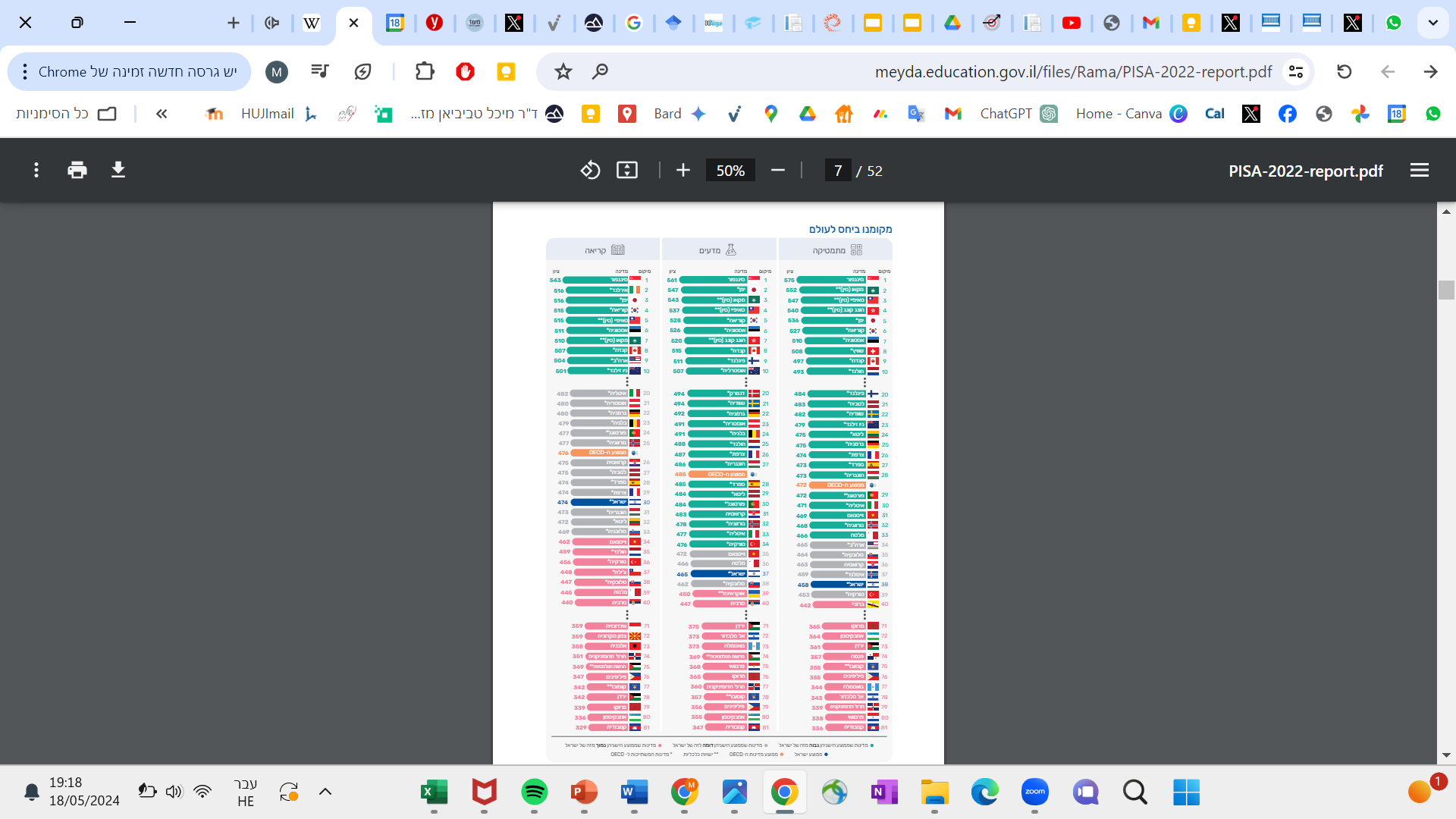 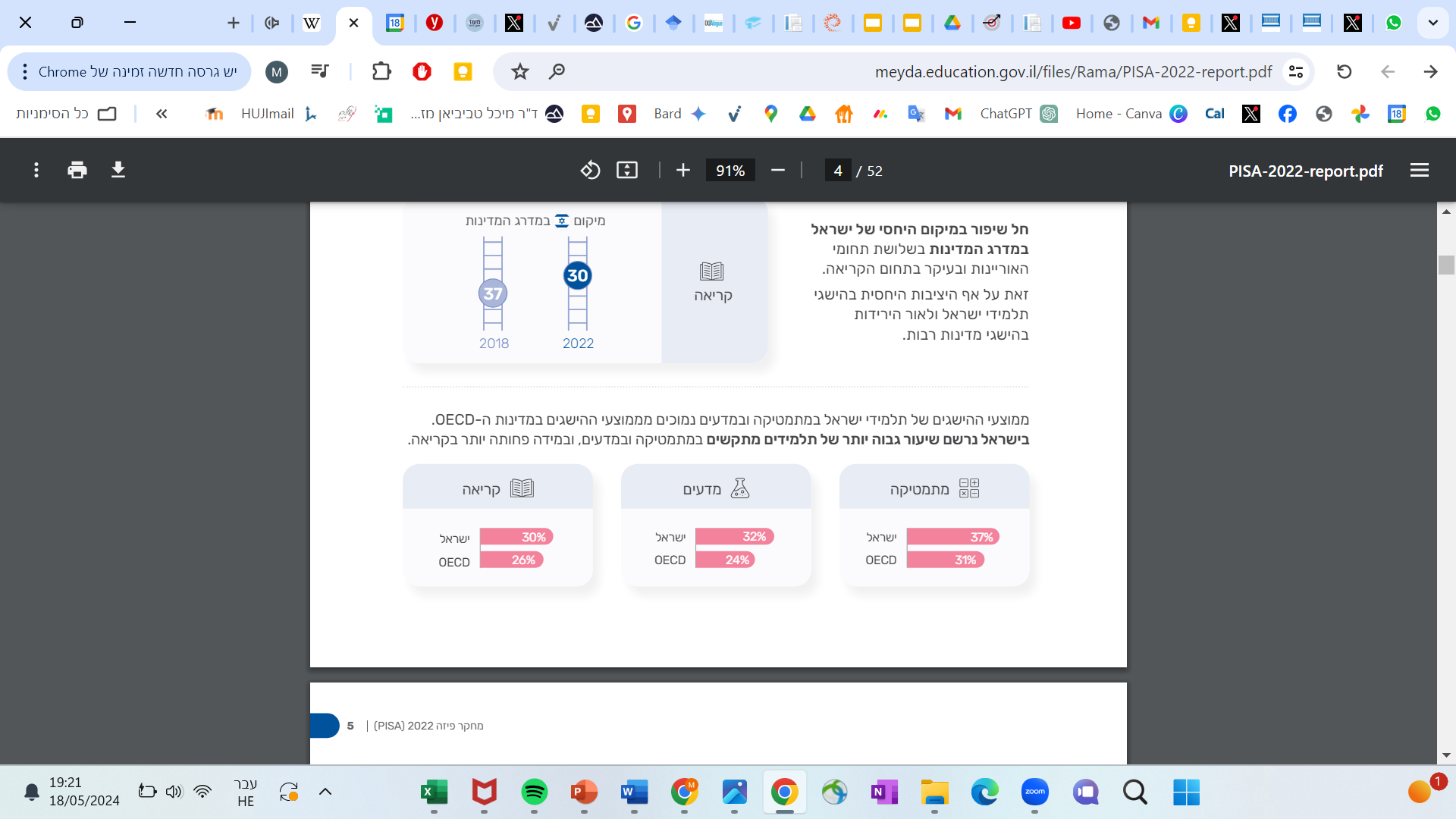 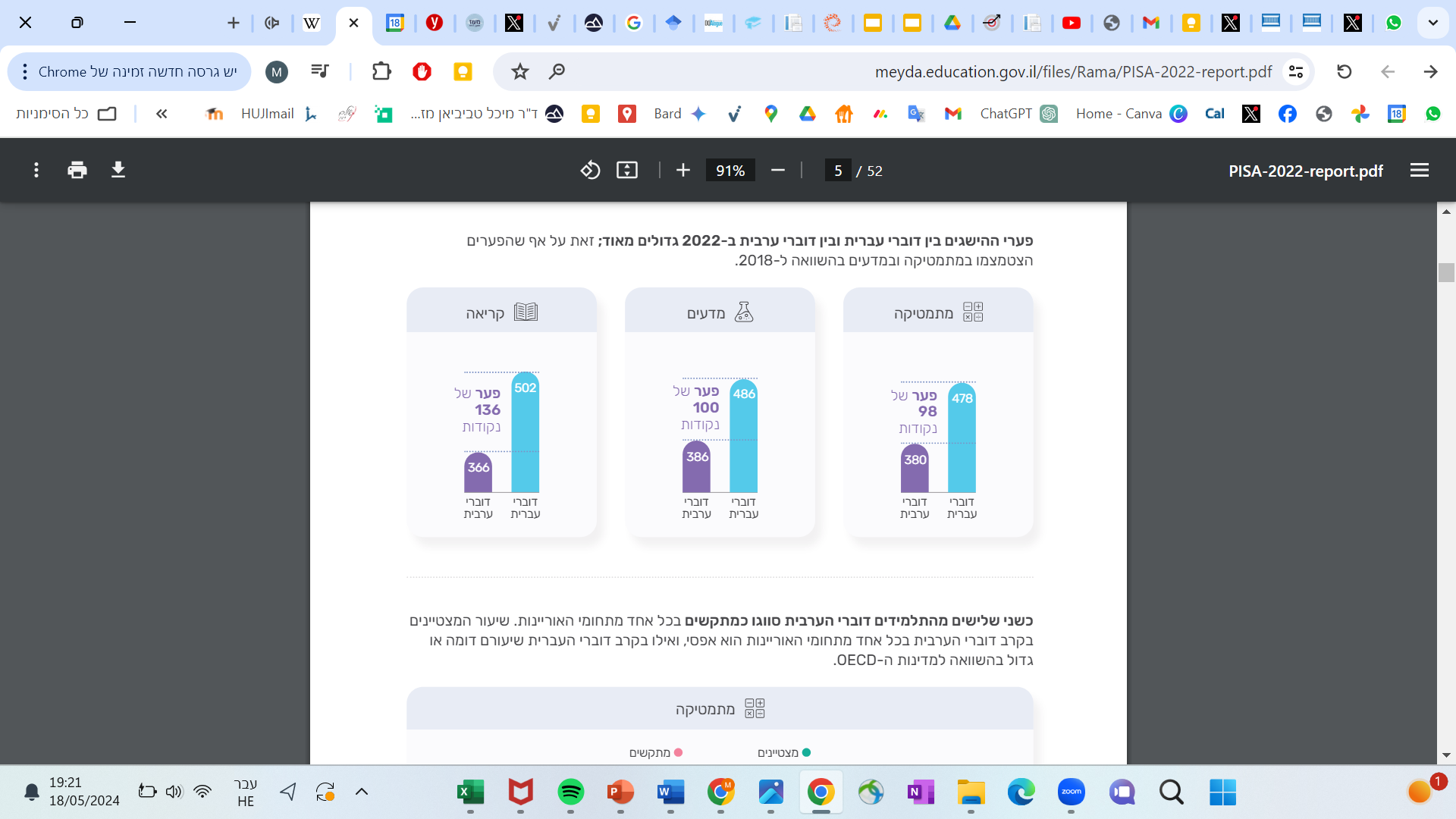